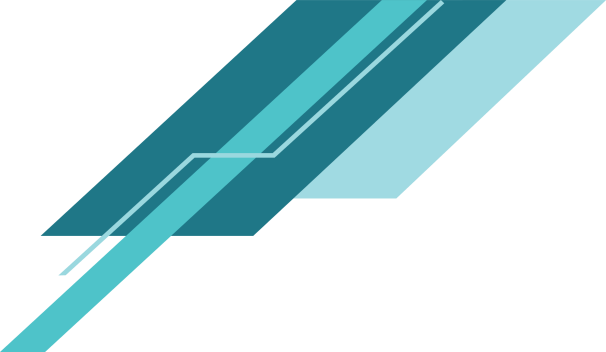 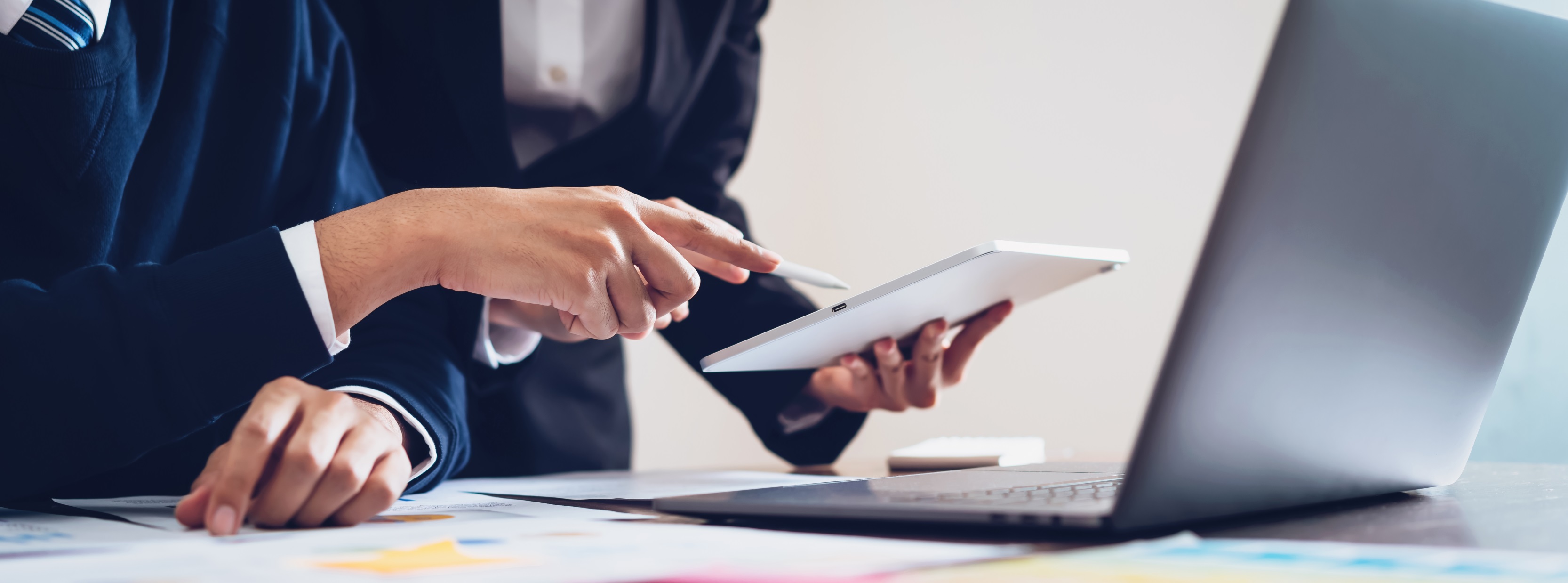 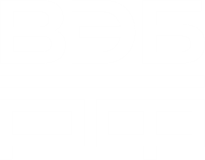 Меры поддержки моногородов
Сентябрь 2022 г.
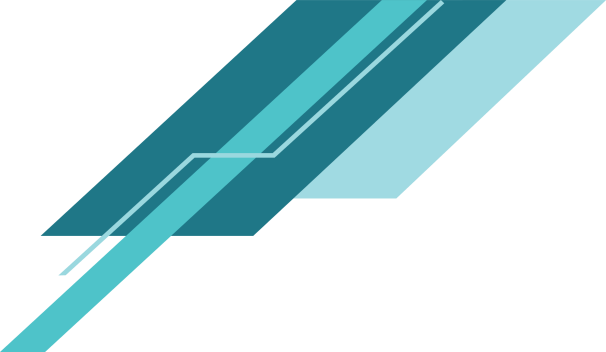 МОНОГОРОДА
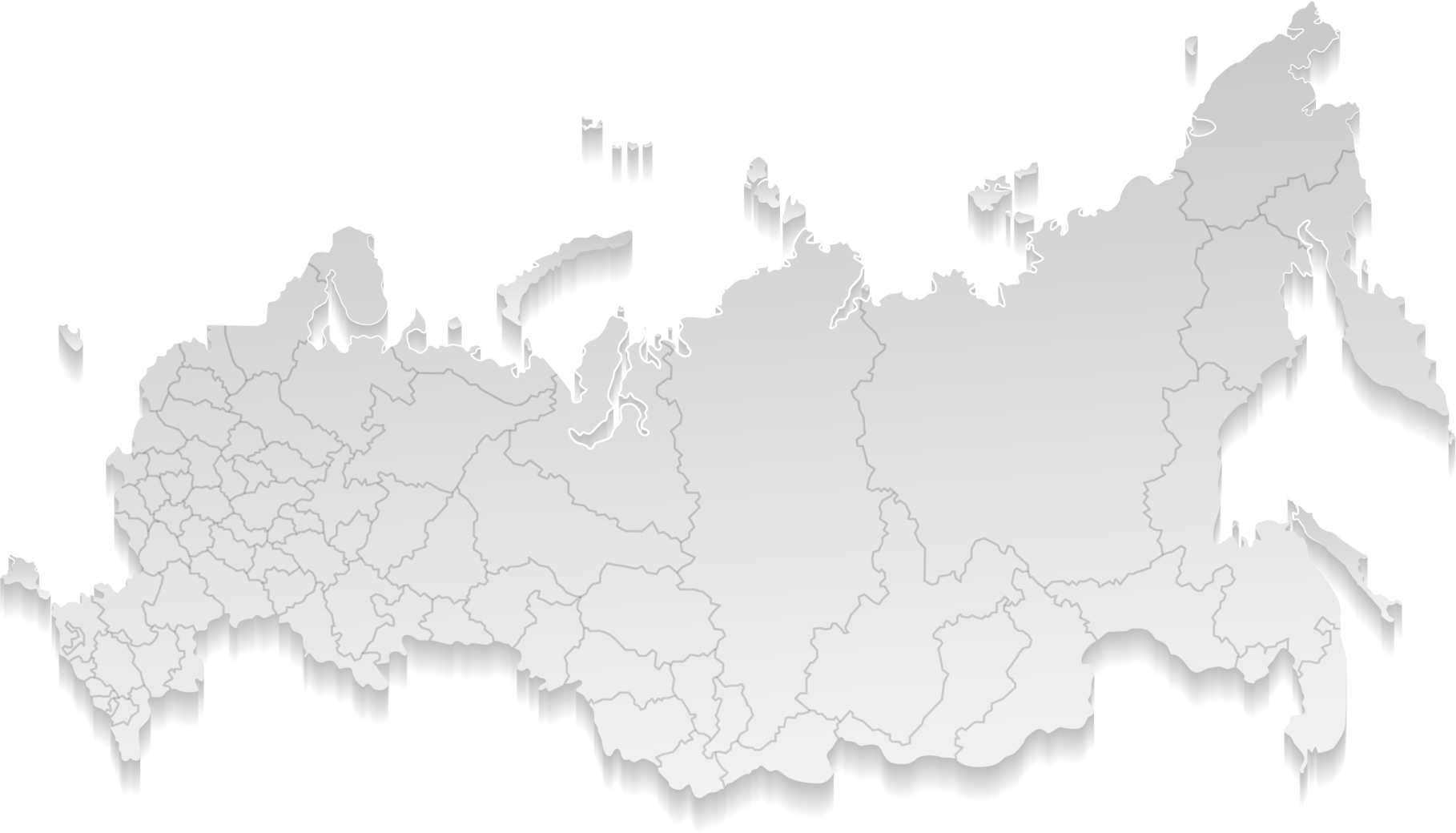 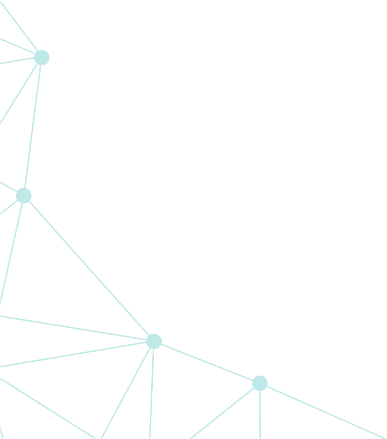 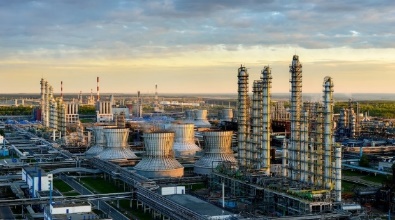 Распоряжением Правительства Российской Федерации от 29.07.2014 № 1398-р утвержден перечень монопрофильных муниципальных образований Российской Федерации (моногородов)
91 ТОР
63
СУБЪЕКТА 
РОССИЙСКОЙ ФЕДЕРАЦИИ
1091 резидентов
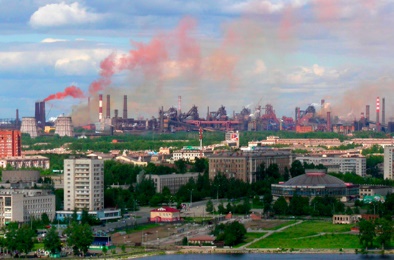 321
МОНОГОРОД
13,3
МЛН ЧЕЛОВЕК
(9,2% населения страны)
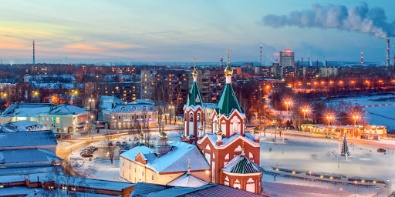 НАЛОГОВЫЕ ЛЬГОТЫ
2
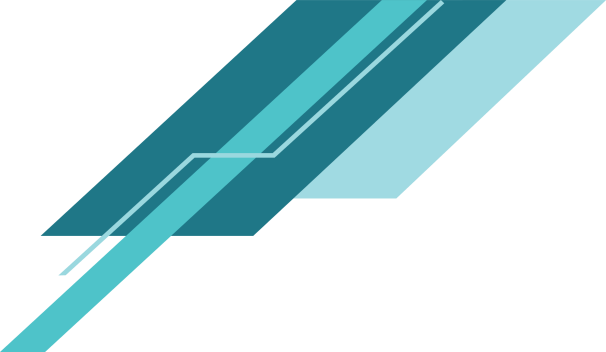 ОСНОВНЫЕ НАПРАВЛЕНИЯ ФИНАНСОВОЙ ПОДДЕРЖКИ
НАПРАВЛЕНИЯ РАСХОДОВАНИЯ СУБСИДИИ
ВИД ПРОДУКТА
УСЛОВИЯ ПРОДУКТА
ОТ 5 МЛН ДО 1 МЛРД РУБЛЕЙ
ВОЗВРАТНОЕ ФИНАНСИРОВАНИЕ
(кредит)
5 – 1000
(CapEx)
Под гарантию
(Банк*, КМСП)
Финансиро-вание 
не более 80% от стоимости проекта
1% годовых
до 80 %
250 – 1000
(CapEx)
Под залоги/гарантии
ОТ 250 МЛН ДО 1 МЛРД РУБЛЕЙ
5% годовых
до 80 %
5 – 250
(CapEx)
ДЛЯ МОНОГОРОДОВ С РЕЖИМОМ ЧС ФЕДЕРАЛЬНОГО ХАРАКТЕРА
0% годовых
Под гарантию
(Банк*, КМСП)
до 100%
5 – 50
(OpEx)
БЕЗВОЗВРАТНОЕ ФИНАНСИРОВАНИЕ
ИНФРАСТРУКТУРА ДЛЯ НОВЫХ ПРОЕКТОВ
до 95% от стоимости инфраструктуры
до 750
(CapEx)
СОЦИАЛЬНАЯ ИНФРАСТРУКТУРА
для моногородов с численностью до 50 тыс. человек
до 50% от стоимости инфраструктуры
3
*Входит в Перечень системно значимых кредитных организаций Банка России
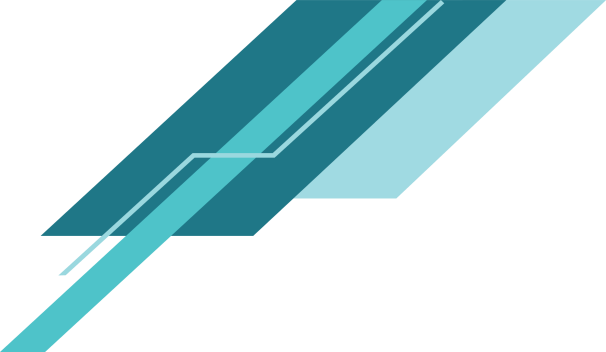 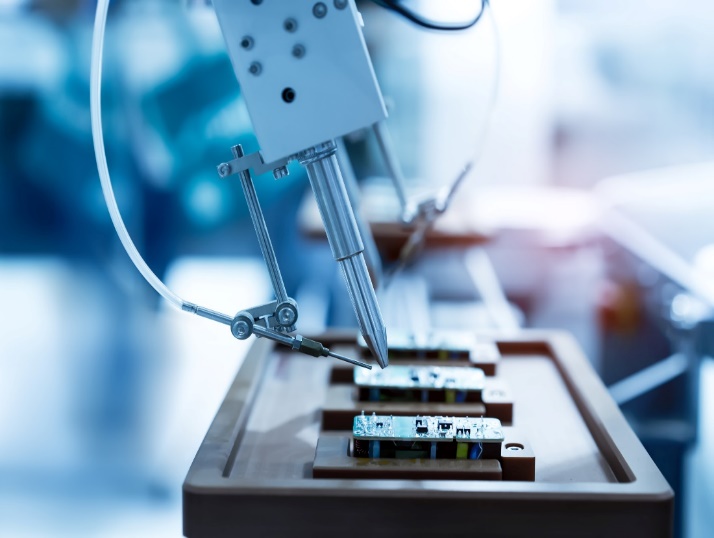 ВОЗВРАТНОЕ ФИНАНСИРОВАНИЕ
ЛЬГОТНЫЕ КРЕДИТЫ
от 5 млн до 1 млрд рублей (включительно)
Ставка: 1% годовых
Обеспечение*:
банковская гарантия
гарантия АО «Корпорация «МСП»
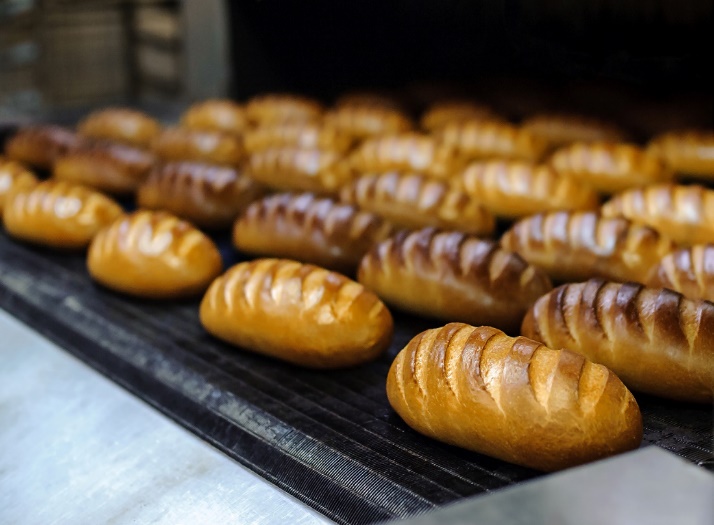 УСЛОВИЯ
Срок кредитования
Отсрочка основного долга
Условия 
для всех направлений
до 3 лет, но не более инвест. фазы
отсутствие зависимости проекта от деятельности градообразующих организаций
средства ВЭБ.РФ могут быть направлены только на капитальные вложения
проекты реализуются на территории моногорода
до 15 лет
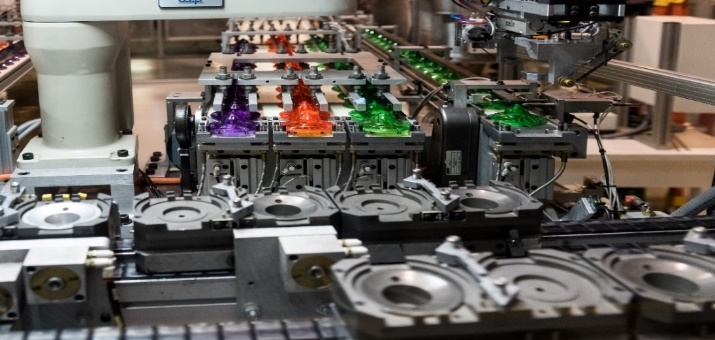 Структура финансирования инвестиционного проекта**
не более 80% кредит ВЭБ.РФ
не менее 20% Инвестор (включая ранее понесённые затраты за период не более 3-х лет)
*На полную сумму обязательств (основной долг и проценты, начисленные не менее чем за 6 месяцев).
**Пропорциональное участие на инвестиционной фазе.
4
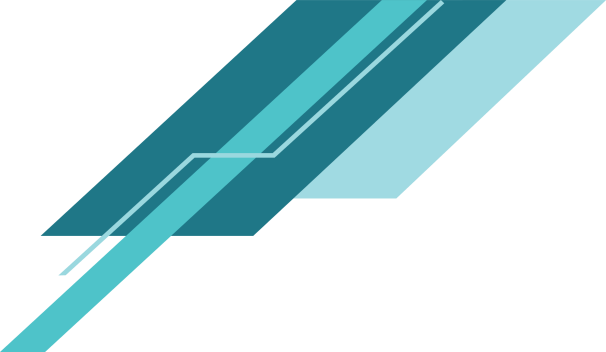 ВОЗВРАТНОЕ ФИНАНСИРОВАНИЕ
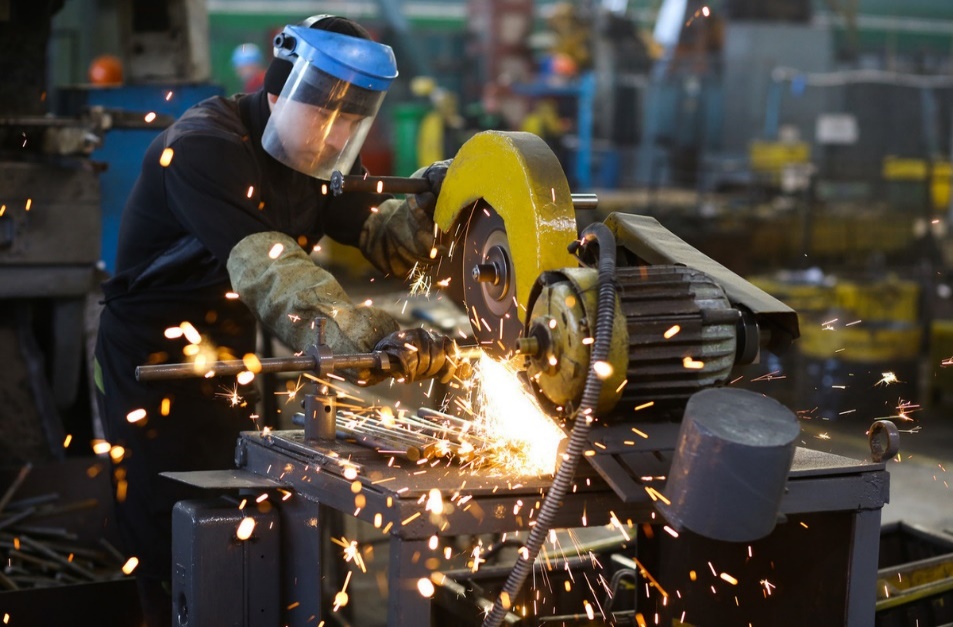 ЛЬГОТНЫЕ КРЕДИТЫ
от 250 млн до 1 млрд рублей
Ставка: 5% годовых
Обеспечение*:
залоги
банковская гарантия
гарантия АО «Корпорация «МСП»
гарантия Субъекта РФ
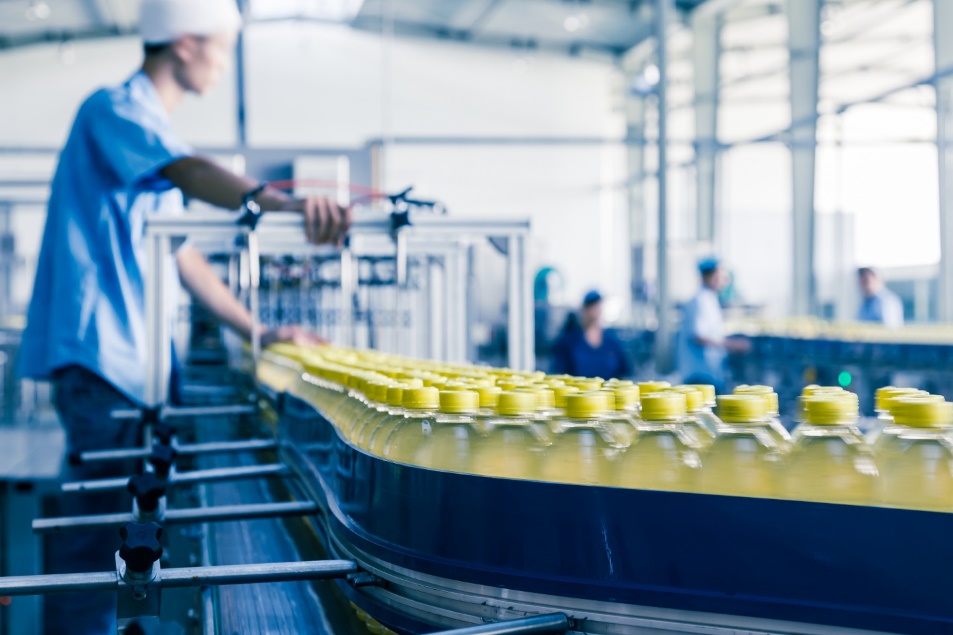 УСЛОВИЯ
Срок кредитования
Отсрочка основного долга
Условия 
для всех направлений
до 3 лет, но не более инвест. фазы
отсутствие зависимости проекта от деятельности градообразующих организаций
средства ВЭБ.РФ могут быть направлены только на капитальные вложения
проекты реализуются на территории моногорода
до 15 лет
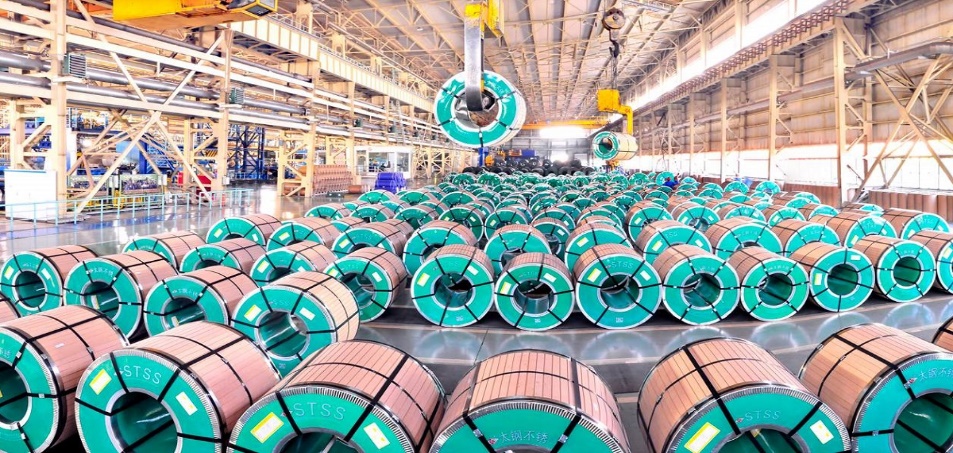 Структура финансирования инвестиционного проекта**
не более 80% кредит ВЭБ.РФ:
связанные с реализацией инвестиционного проекта;
на инфраструктуру в рамках реализации концессионных соглашений, соглашений о ГЧП/МЧП.
не менее 20% Инвестор (включая ранее понесённые затраты за период не более 3-х лет)
5
*На полную сумму обязательств (основной долг и проценты, начисленные не менее чем за 6 месяцев).
**Пропорциональное участие на инвестиционной фазе.
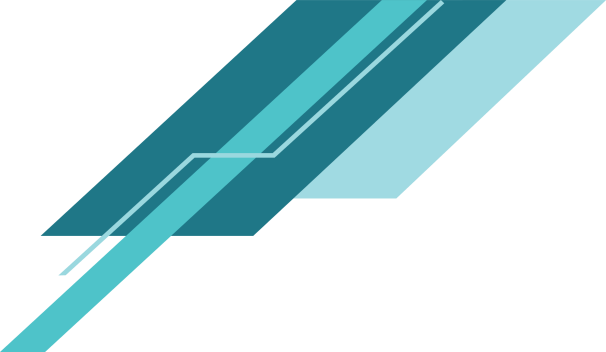 ВОЗВРАТНОЕ ФИНАНСИРОВАНИЕ
ЛЬГОТНЫЕ КРЕДИТЫ ДЛЯ МОНОГОРОДОВ 
С РЕЖИМОМ ЧС ФЕДЕРАЛЬНОГО ХАРАКТЕРА
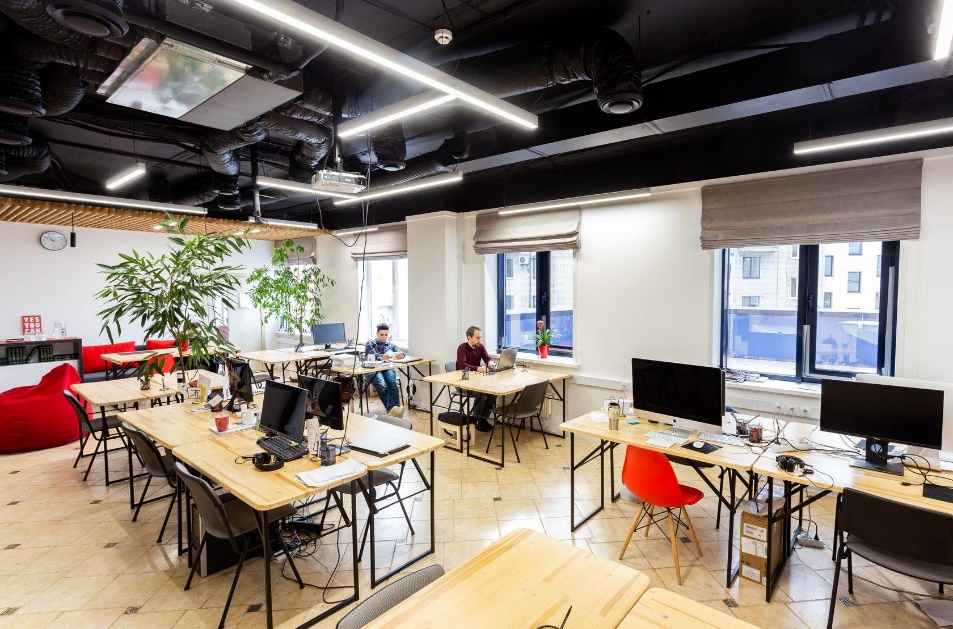 от 5 до 50 млн рублей OpEx (вкл.)
от 5 до 250 млн рублей CapEx (вкл.)
Ставка: 0% годовых
Обеспечение:
банковская гарантия и/ или гарантия АО «Корпорация «МСП»
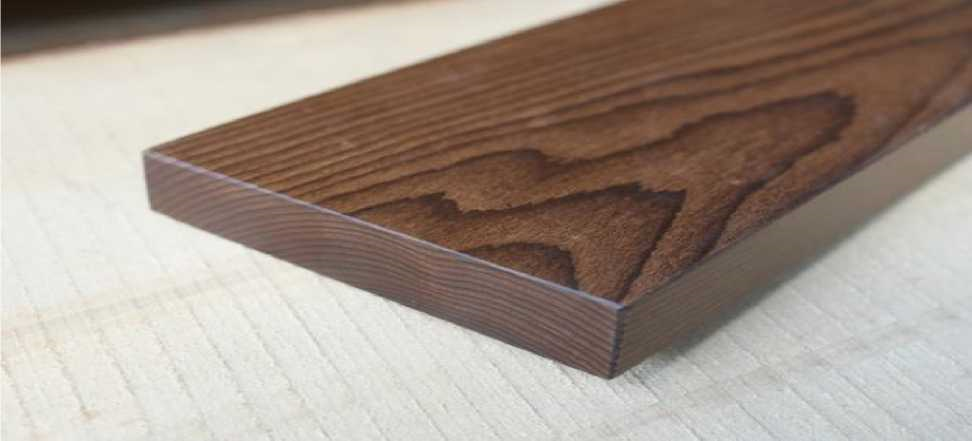 УСЛОВИЯ
Отсрочка 
по выплате кредита
Срок кредитования
но не более инвест. фазы
до 4 лет OpEXдо 15 лет CapEx
до 6 мес. OpEXдо 3 лет CapEx
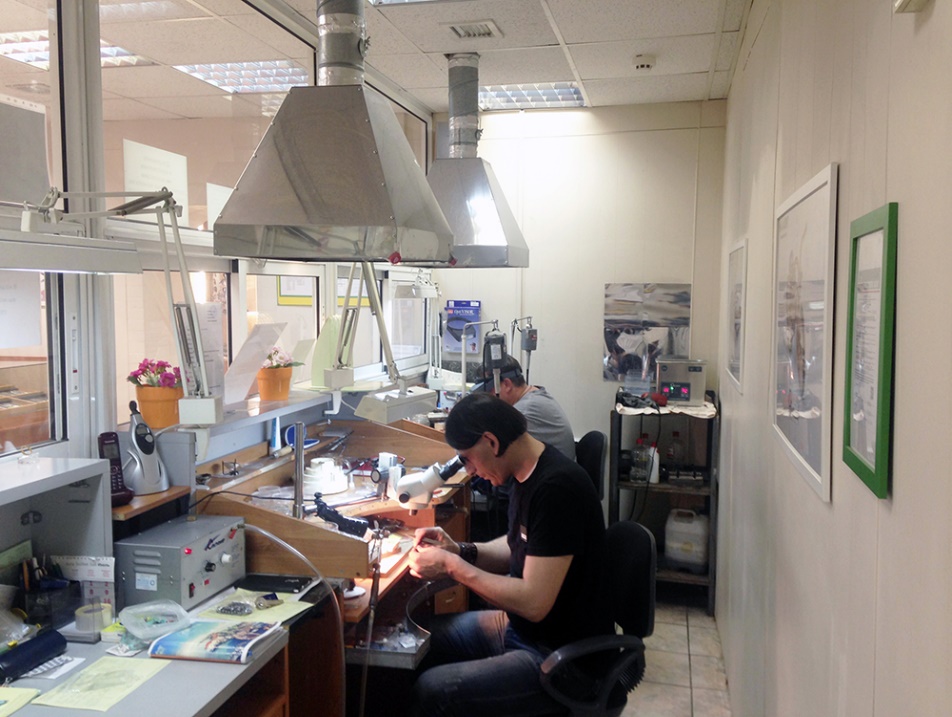 Структура финансирования инвестиционного проекта
Условие 
для всех направлений
отсутствие зависимости проекта от деятельности градообразующих организаций
не более 80% кредит ВЭБ.РФ
не менее 20% Инвестор
CapEx*
до 100% кредит ВЭБ.РФ
OpEx
6
*Пропорциональное участие на инвестиционной фазе.
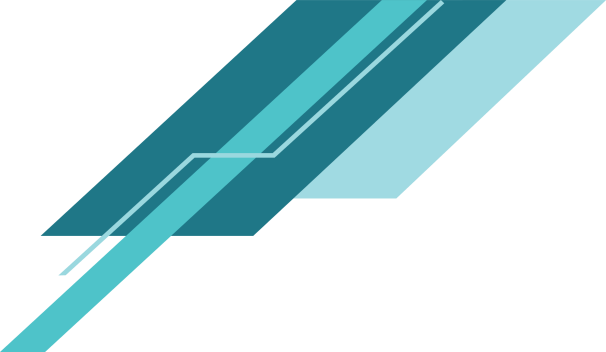 БЕЗВОЗВРАТНОЕ ФИНАНСИРОВАНИЕ
СОФИНАНСИРОВАНИЕ СОЗДАНИЯ ОБЪЕКТОВ ИНФРАСТРУКТУРЫ ДЛЯ ИНВЕСТИЦИОННЫХ ПРОЕКТОВ В МОНОГОРОДАХ
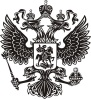 Заказчик выполнения работ:
субъект Российской Федерации / муниципальное образование

Подрядчик: организация, отобранная в рамках 44-ФЗ
Собственник созданной инфраструктуры:
субъект Российской Федерации / муниципальное образование
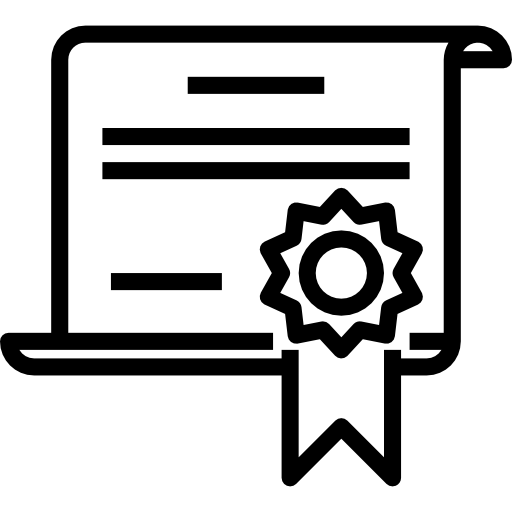 Объект софинансирования: 
инженерная и транспортная инфраструктура 
(водо-, тепло-, электро- и газоснабжение, канализации, включая очистку промышленных, бытовых и ливневых стоков, объекты связи, автодороги, ж/д пути)
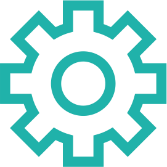 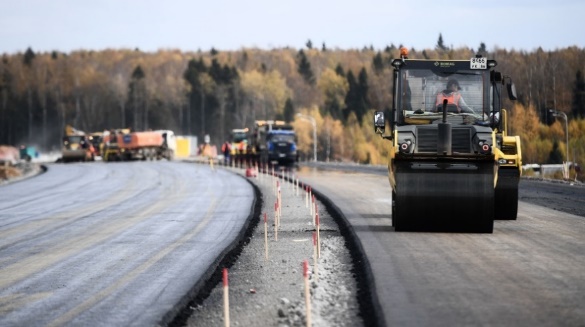 Доля софинансирования ВЭБ.РФ: 
до 95% от сметной стоимости объекта инфраструктуры, но не более 750 млн рублей

Получатель средств ВЭБ.РФ:
субъект Российской Федерации, софинансирование от 5%

Потребитель:
инвестиционный проект
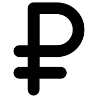 7
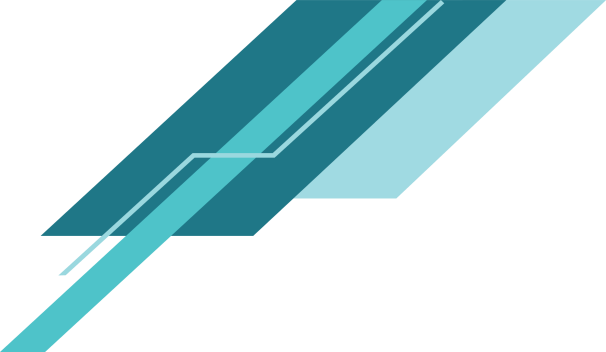 БЕЗВОЗВРАТНОЕ ФИНАНСИРОВАНИЕ
СОФИНАНСИРОВАНИЕ СОЗДАНИЯ ОБЪЕКТОВ СОЦИАЛЬНОЙ ИНФРАСТРУКТУРЫ В МОНОГОРОДАХ
в Моногородах численностью до 50 тыс. человек
Получатель средств: субъект РФ
Сумма предоставляемых средств: до 50% общей стоимости реализации мероприятия по каждому объекту инфраструктуры, но не более 750 млн рублей.
Требования к Заявке:	
подтверждена численность постоянного населения Моногорода – не более 50 тыс. человек; 
на объект социальной инфраструктуры представлена: проектная документация, положительное заключение государственной экспертизы проектной документации и результатов инженерных изысканий и положительное заключение государственной экспертизы о проверке достоверности определения сметной стоимости; 
обоснование необходимости строительства.
Перечень Объектов социальной инфраструктуры: 
дома, центры, клубы и дворцы культуры; 
культурно-досуговые центры; 
дома и школы детского и молодежного творчества; 
музыкальные школы и школы искусств; 
центры активного долголетия; 
кванториумы, коворкинги и «точки кипения»; 
библиотеки; 
творческие и ремесленные мастерские; 
детские и взрослые спортивные инклюзивные площадки;
школьные открытые плоскостные физкультурно- спортивные сооружения.
8
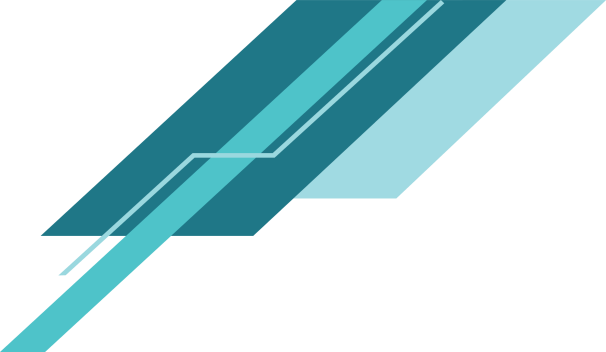 ЛЬГОТНЫЕ ЗАЙМЫ: ОГРАНИЧЕНИЯ
Деятельность общественных организаций
Арендный бизнес (за исключением индустриальных/ промышленных парков)
Охота, отлов и отстрел диких животных
НЕ 
финансируем
Производство табачных изделий
Деятельность финансовая и страховая
Производство алкогольной продукции
Торговля оптовая и розничная
Деятельность домашних хозяйств
9
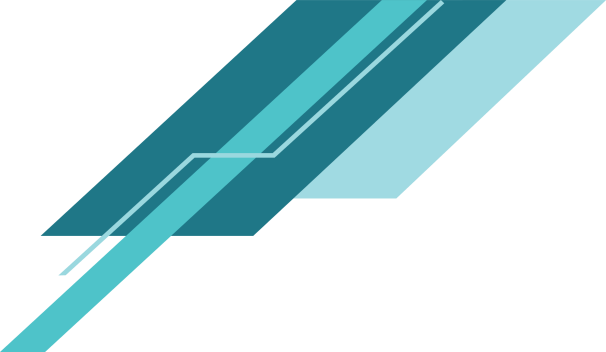 СПЕЦИАЛЬНЫЕ ТРЕБОВАНИЯ ДЛЯ ПРОЕКТОВ МОНО
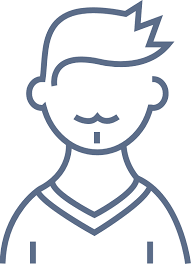 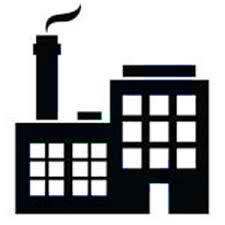 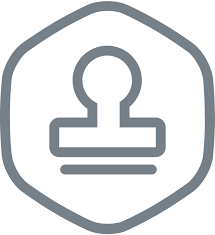 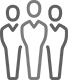 юридическое 
лицо
индивидуальный предприниматель
новые рабочие места
НЕ зависит от  градообразующих организаций
Варианты размещения производства (регистрация в Российской Федерации)
в границах моногорода
на прилегающих к границам моногорода участках
часть производства за пределами моногорода
(пром-, техно-, агро- или индустриальный парк)
(единый производственный процесс)
10
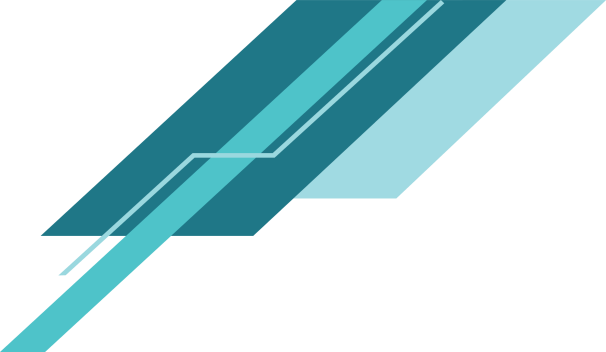 ПРОЦЕСС РАССМОТРЕНИЯ ЗАЯВКИ
5
Решение о заключении договора
4
Заявка в ВЭБ.РФ
Мониторинг
Для кредитов до 250 млн руб. (включительно)
6
3
Обращение в банк-гарант
Экспертиза заявки
+ выполнение отлагательных условий по Кредитному договору*
2
Предварительное обращение в ВЭБ.РФ
1
Целевое использование
График финансирования Календарный план реализации проекта  Смета расходов
Достижение ЦПЭ
Возврат средств займа
13 рабочих дней
кредит 5-250
25 рабочих дней
инфраструктура
3 рабочих дня
зависит от банка
35 рабочих дней
кредит 250-1000
*до 90 календарных дней с даты подписания Кредитного договора: - оформление обеспечения исполнения обязательств Заемщика; 
- открытие обособленного расчётного счета, с правом ВЭБ.РФ акцепта платежных поручений; - иные условия, в зависимости от проекта
11
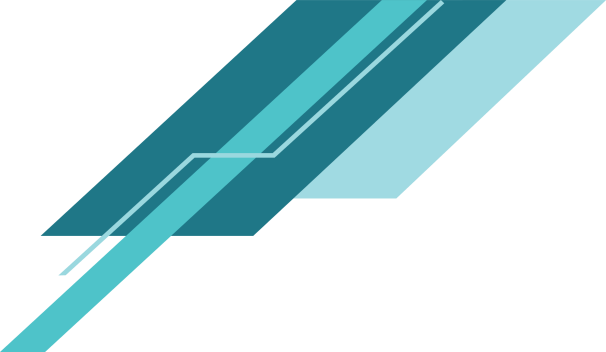 ИНФОРМАЦИЯ НА САЙТЕ ВЭБ.РФ
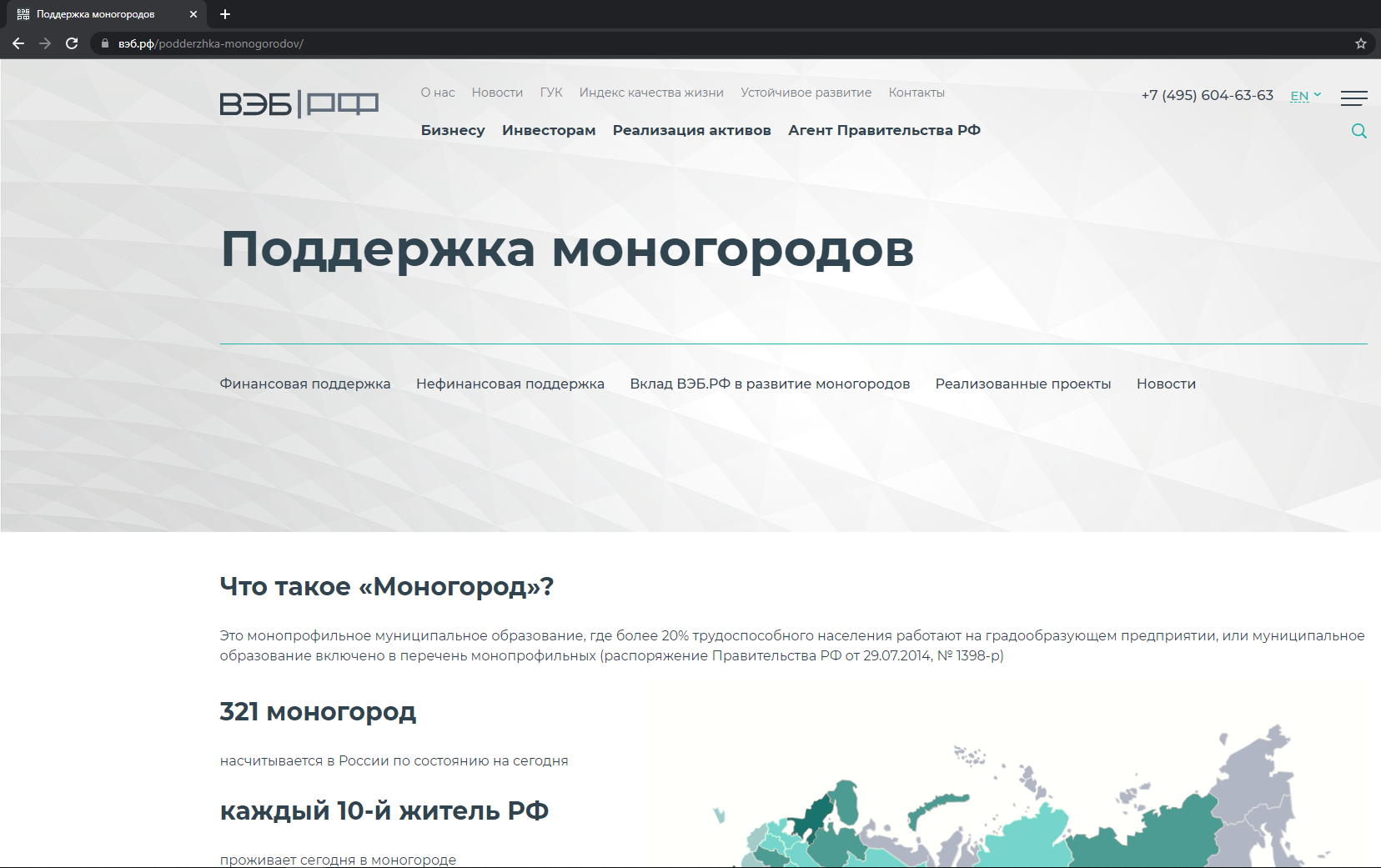 https://вэб.рф/podderzhka-monogorodov/
12
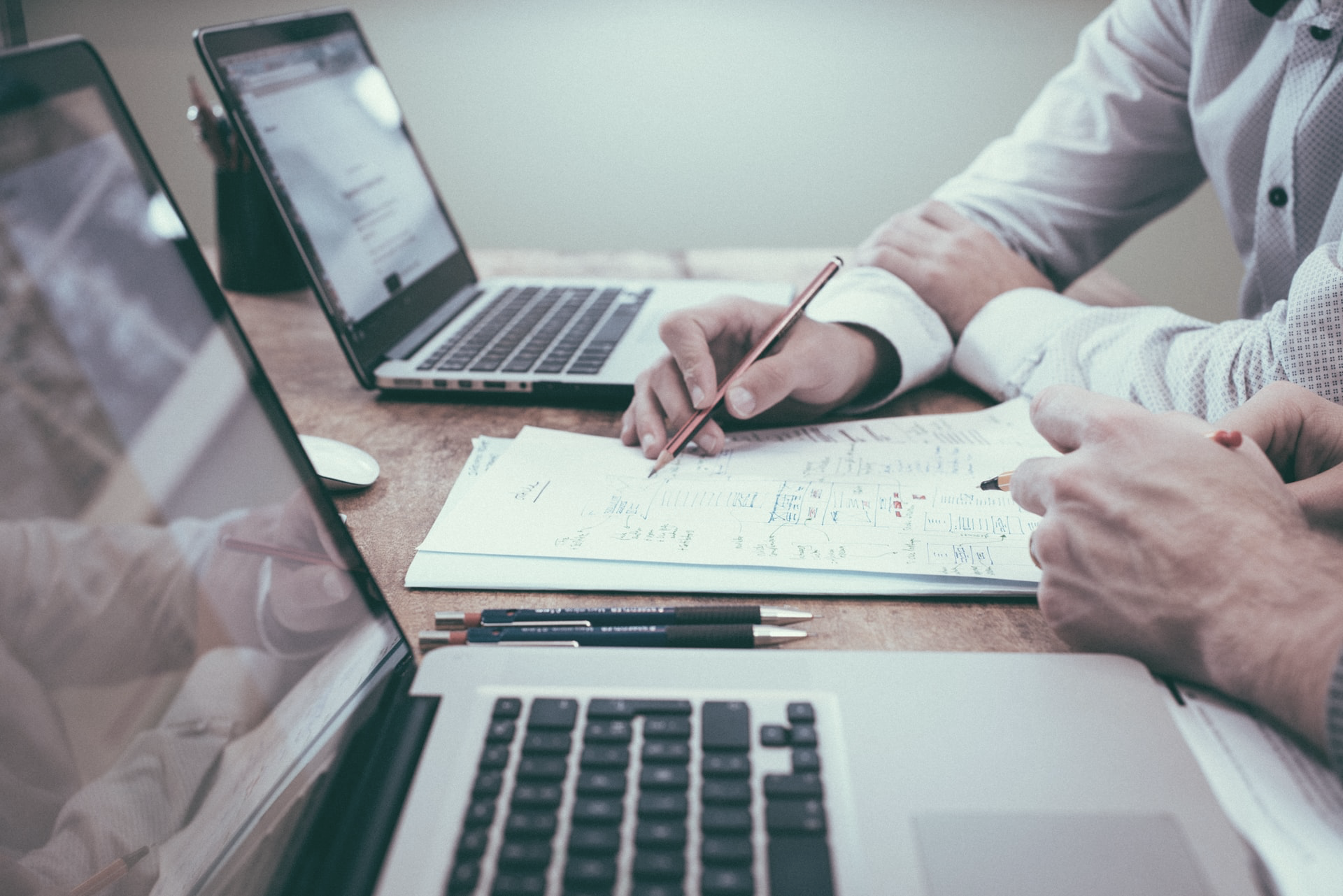 Попова Ольга Валентиновна
тел. +7 (926) 959-95-96  
e-mail:  popovaov@veb.ru
https://вэб.рф/podderzhka-monogorodov/
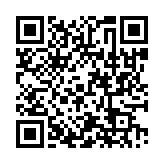 КОНТАКТЫ КУРАТОРОВ: